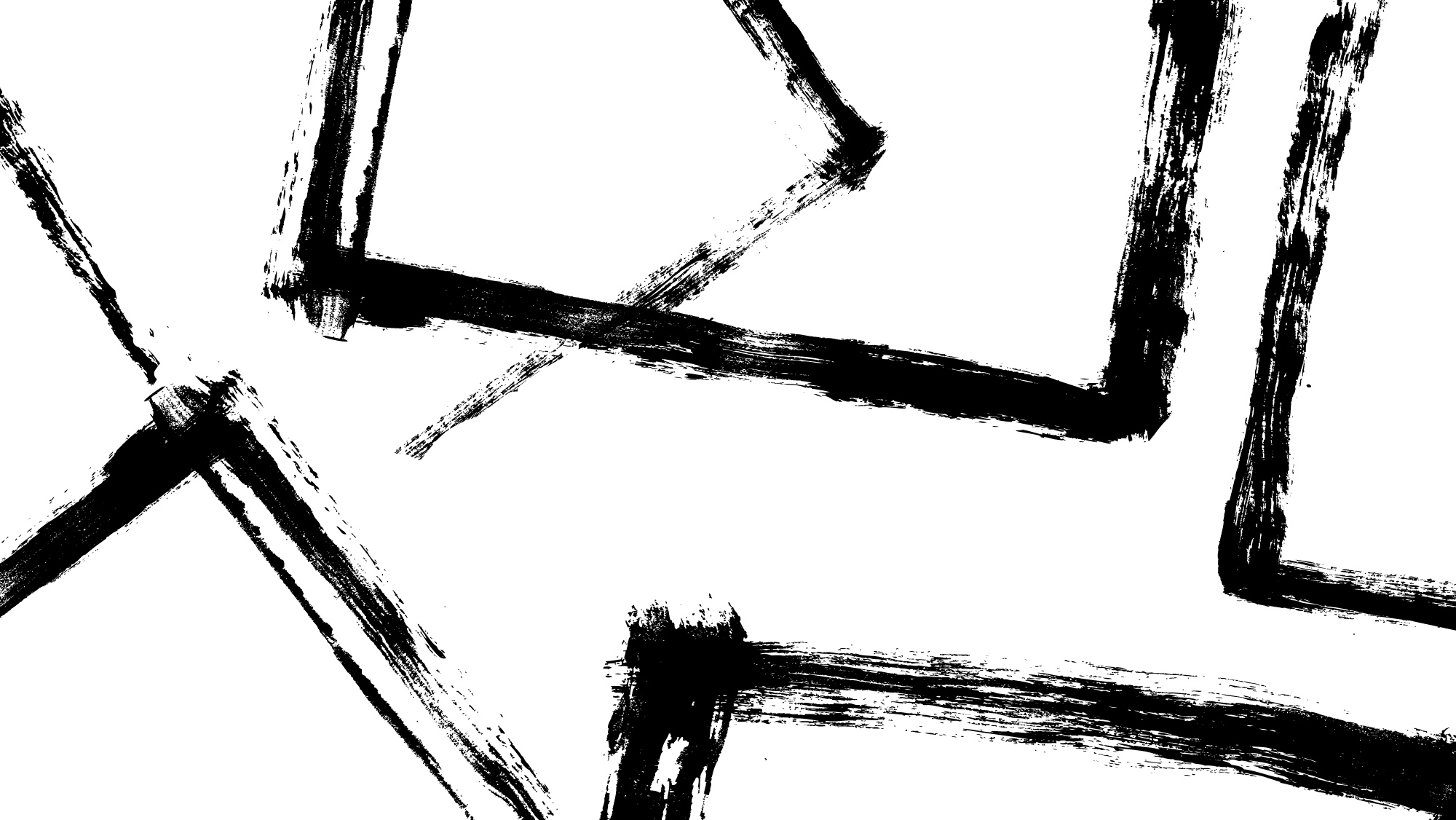 Teamwork-triangeln
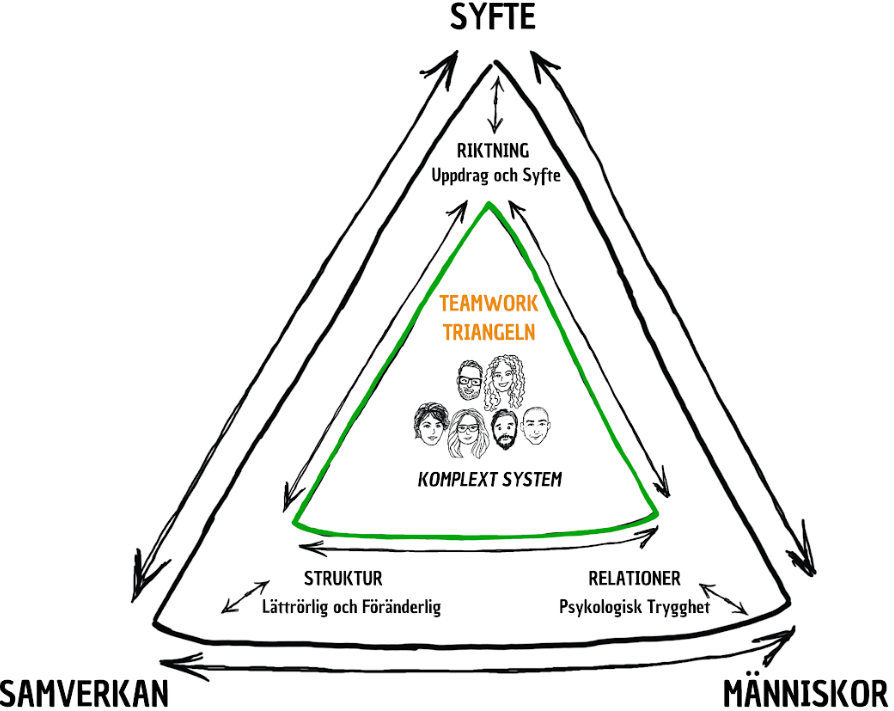 Från grupp till team
www.tänkagöraeffekten.se
[Speaker Notes: Guide till workshopledaren

I boken ”Tänka Göra-Effekten – utveckla din organisation för nya resultat” presenteras Teamwork-triangeln och alla delar gås igenom noggrant. I boken, i del sex, presenteras ett workshop-upplägg med sex stycken workshops. Det här är det materialet. 

Det är bra om du har läst boken innan du ska ta dig an materialet. Men det är givetvis helt okej att använda hela eller delar av materialet oavsett om du läst boken eller inte.

Du kommer troligen behöva anpassa materialet, upplägget, tider, agendan osv till din kontext. Se inte materialet som lösningen utan som en utgångspunkt för din och er utforskning. 

Jag hoppas att du får nytta av materialet och att du anger källa om du refererar till det. Hör gärna av dig med feedback för att förbättra innehållet! Lycka till!

Kontaktuppgifter hittar du här:
www.tänkagöraeffekten.se]
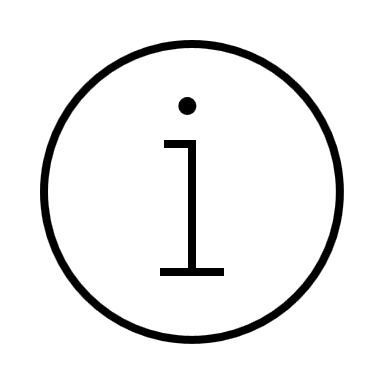 Symboler som guidar i materialet
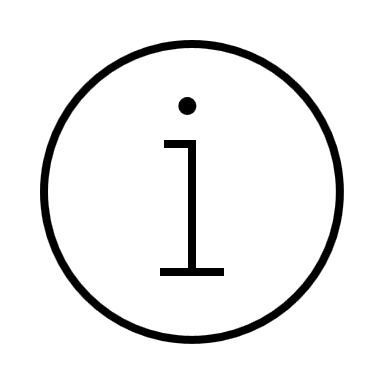 Information om materialet
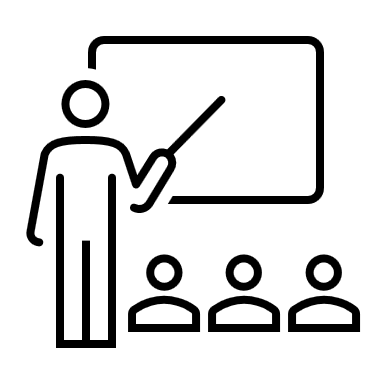 Du som workshopledare går igenom materialet med deltagarna
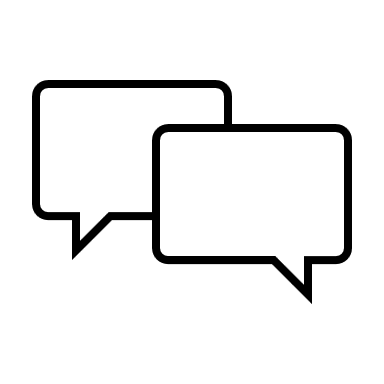 Dialog i rummet
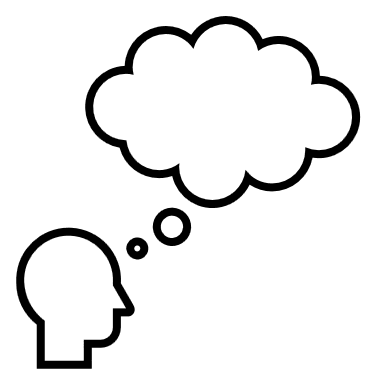 Egen reflektion
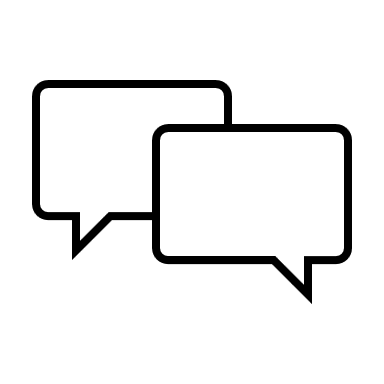 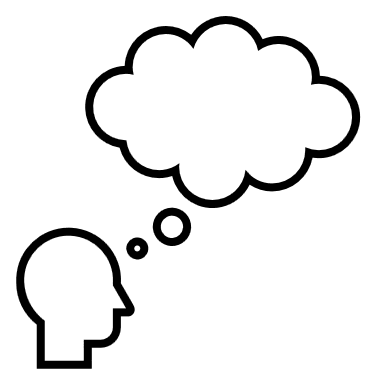 Egen reflektion följt av delning och dialog i rummet
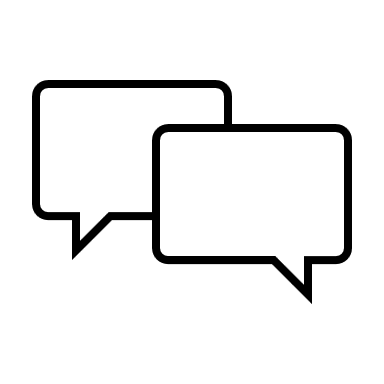 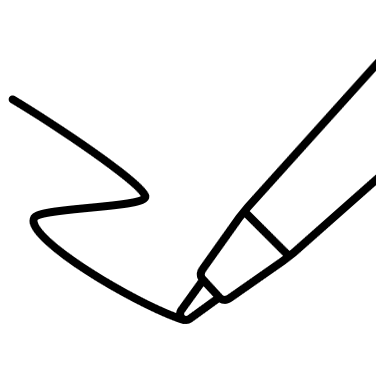 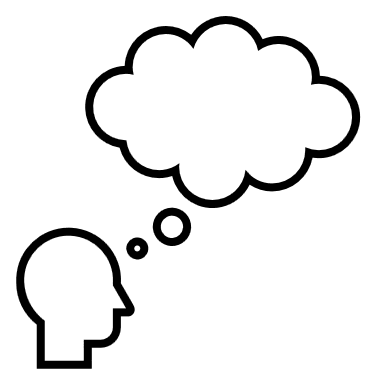 Egen reflektion, skriv på post-it-lappar och dela, dialog i rummet
[Speaker Notes: Guide till workshopledaren

Längst upp till höger i varje bild hittar du en ikon som guider dig i hur du kan använda bilden.]
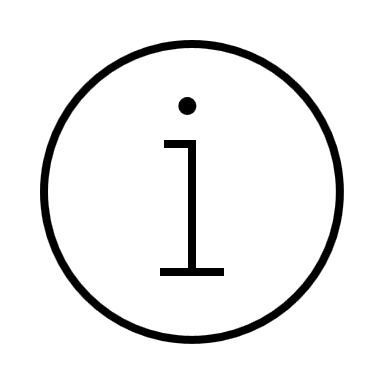 Generell info
Team finns överallt. Eller i alla fall behovet av att samarbeta som ett team. Vi är alla mer eller mindre medvetet involverade i en mängd samarbeten som till exempel bostadsrättsföreningen, fotbollslaget, ledningsgruppen, projektgruppen, vägföreningen, bridgeklubben. Ja, kanske till och med släktmiddagen. Alla är exempel på sammanhang och situationer där teamwork är gynnsamt. 
Det som får ett team att fungera är generellt och passar alla team och grupper som vill bli team. 
Den här serien med sex stycken workshops är baserad på Teamwork-triangelns innehåll och leder dig och de du vill ska förbättra sitt teamwork genom de fundamentala delarna för ett team. Tanken är att genomföra dem i ordningsföljd, gärna under en begränsad tid om högst två månader. Kom ihåg: dialogen är helig för lärandet.
Se innehållet som inspiration och en utgångspunkt för er utforskning kring hur ni kan bli ett ännu bättre team. Inspireras av innehållet och anpassa det efter era behov.  
Lösningen finns inte i materialet. Lösningen finns hos er.
[Speaker Notes: Guide till workshopledaren

En workshop i sig förändrar ingen organisation. Men den kan vara den där viktiga katalysatorn till att få i gång samtalet. En workshop ger tid och plats för att tillsammans få till en fokuserad dialog, diskussion och reflektion kring ett eller flera ämnen. Det man lär sig tillsammans har en särskild inverkan på lärandet. Tankarna fladdrar inte bara förbi. Tillsammans hör och ser ni hur andra tänker och du får möjlighet att formulera dina egna tankar högt.

Addera gärna aktiviteter som bokcirklar och öppna frågestunder till ert förändringsarbete, gärna baserat på Teamwork-triangelns delar. Teorierna du behöver för att sätta i gång, eller fortsätta, finns i boken ”Tänka Göra-Effekten - Utveckla din organisation för nya resultat” Läs mer på: www.tänkagöraeffekten.se]
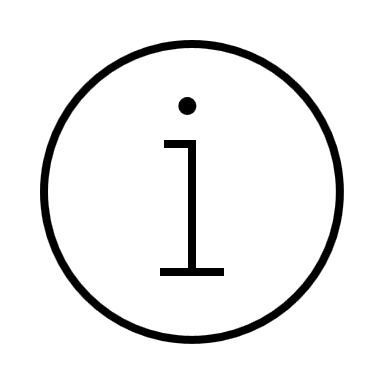 Boken
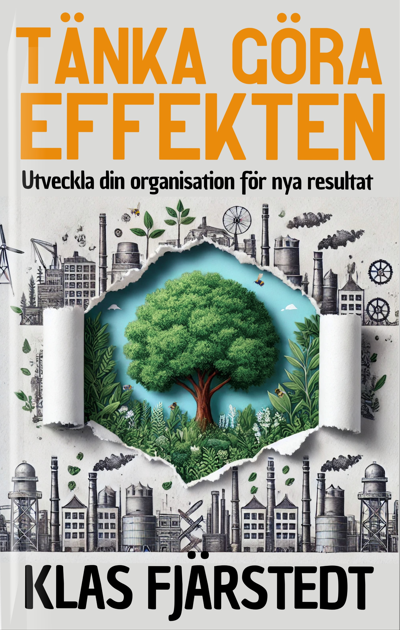 I Tänka Göra-Effekten får du ta del av teorier, tankesätt och praktiska tips om förändring, utveckling och samarbete från några av de främsta forskarna och tänkarna i modern tid. Boken går bortom metoder och verktyg och visar hur du skapar genomgripande och långsiktiga resultat genom att förändra både ditt tankesätt och organisationens arbetssätt.
Boken uppmuntrar dig att se organisationen som en trädgård i stället för en maskin. En plats där förändring sker genom tillit, samarbete och nyfikenhet – inte genom instruktioner.
[Speaker Notes: Guide till workshopledaren

Mer info finns på www.tänkagöraeffekten.se och https://www.youtube.com/@KlasFj%C3%A4rstedt/videos]
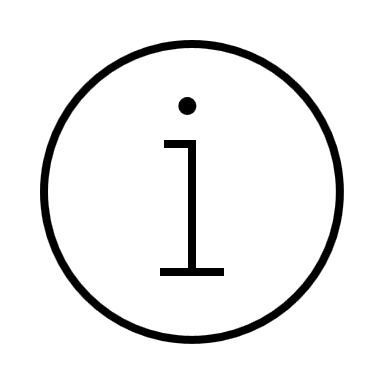 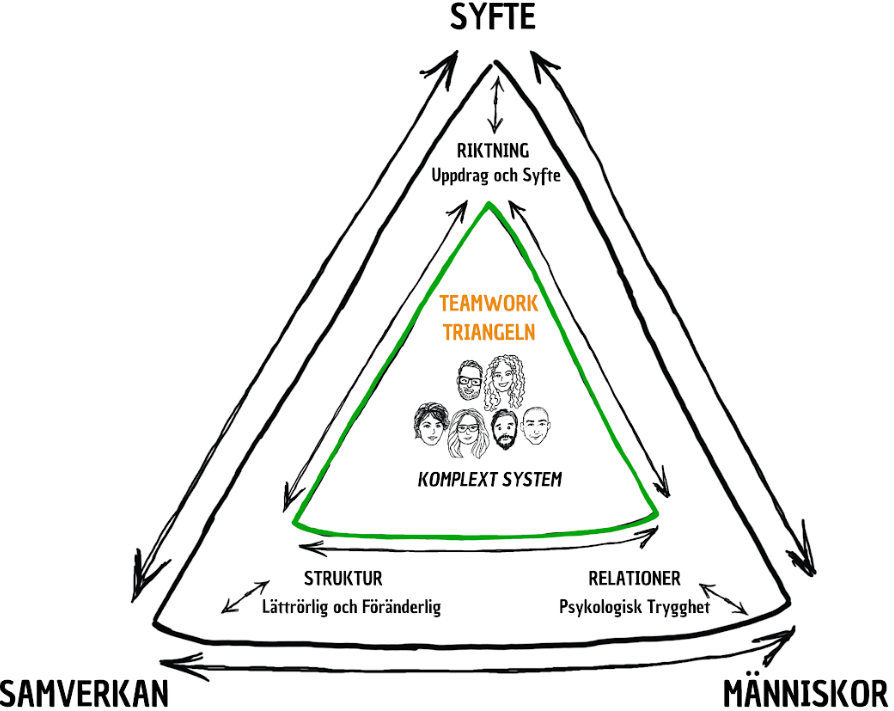 [Speaker Notes: Guide till workshopledaren

Teamets grundläggande behov kan sammanfattas i riktning, relationer och struktur – Teamwork-triangelns tre hörn. Lägger vi Teamwork-triangeln i triangeln som beskriver det komplexa systemet med människor som samverkar kring ett syfte ser vi hur hörnen passar ihop. Teamet behöver struktur för sin samverkan, en riktning med ett syfte och fungerande mellanmänskliga relationer med psykologiskt trygghet som grund. Teamet är ett levande komplext system!

Om vi utforskar och samtalar kring delarna i den innersta triangeln, Teamwork-triangeln, skapar vi goda förutsättningar för team som både utvecklar sig själva och sin produkt/tjänst.]
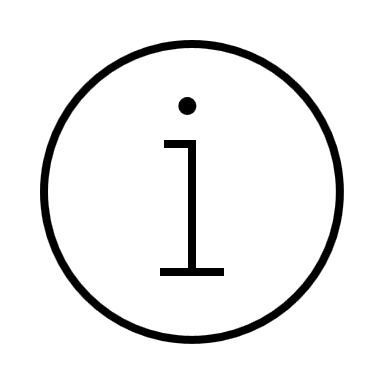 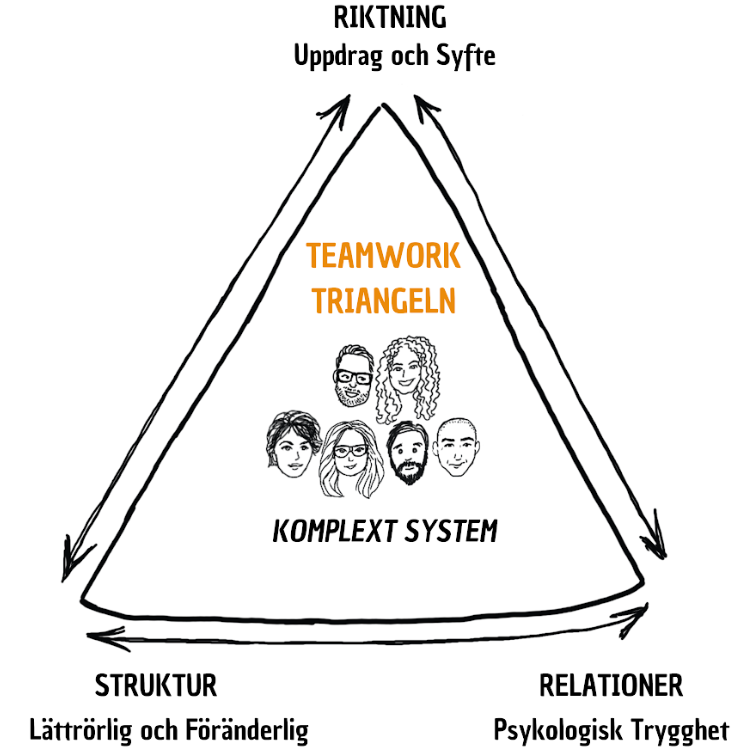 [Speaker Notes: Guide till workshopledaren


Riktning – Uppdrag och syfte 
Teamet behöver ett tydligt uppdrag (vad) och syfte (varför) för riktning och mening. Att medlemmarna i teamet har en gemensam idé kring riktningen skapar samsyn och fokus.
Relationer – Psykologisk trygghet 
En trygg miljö präglad av respekt för varandra där alla idéer är välkomna är grundläggande för att ett team tillsammans ska kunna vara kreativt och värdeskapande.
Struktur – Lättrörlig och föränderlig
Teamet behöver en överenskommen struktur, som givetvis kan anpassas över tid, för samarbetet och det gemensamma lärandet.]
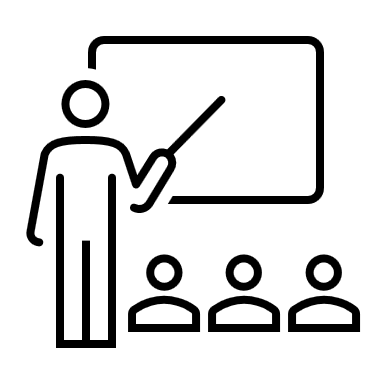 Bakgrund till workshopserien
Gruppen behöver bli ett team och därigenom samarbeta mer hållbart, kreativt och effektivt tillsammans.
Hypotesen för att nå dit är att tillsammans i gruppen bland annat resonera kring och definiera:
riktning med uppdrag och syfte
relationer genom psykologisk trygghet
struktur för att möjliggöra lättrörlighet och föränderlighet.
[Speaker Notes: Guide till workshopledare

Bild att förklara syftet mer era workshops. Kanske är bakgrunden en annan för er …]
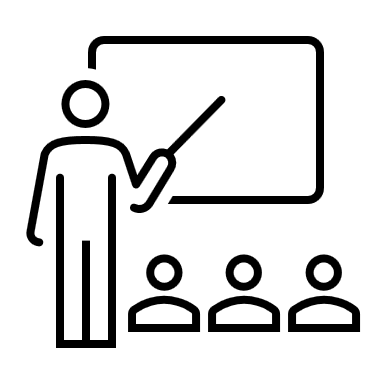 Övergripande önskade effekter
Förstå skillnaden mellan en grupp och ett team.
Definiera teamets uppdrag, syfte och värderingar.
Resonera kring psykologisk trygghet och definiera vad det betyder för teamet.
Definiera en förutsägbar struktur för utveckling och lärande och en gemensam modell för prioritering.
Öka förmågan till kunskapsdelning och lärande i teamet.
Bli bekant med systemsyn och "Systemtänkarens goda vanor" och kunna resonera kring dem i relation till teamet och organisationen.
[Speaker Notes: Guide till workshopledaren

Det här vill ni få ut av workshopserien. Medlet = workshops med mera. Önskad effekt = se ovan.]
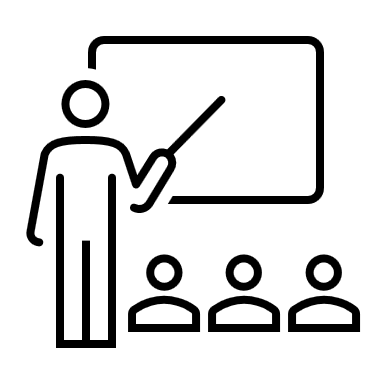 Ingångsvärden
Deltagarna har lösningarna.
Workshopledaren hjälper till att formulera dem.
Deltagarna ska göra det här själva.
Alla hjälps åt på vägen.
Nya resultat (effekter) kräver nya beteenden.
Det är ofta våra beteenden vi behöver förändra.
Workshopledaren erbjuder en struktur för att ta gruppen från nuläge till nyläge.
Deltagarna erbjuder sitt engagemang = tid och fokus.
Ok?
[Speaker Notes: Guide till workshopledaren

Poängtera att:
Resultat i ett komplext system uppstår genom interaktion (samverkan), inte genom addition som i ett komplicerat system

Eftersom resultatet uppstår genom interaktion, genom samverkan, är ansvaret för resultatet alltid delat i ett komplext system. (Därmed inte sagt att ett utpekat ansvar inte behövs.)]
För företag som står inför förhållanden som präglas av instabilitet, osäkerhet, komplexitet och tvetydighet (VUCA) är psykologisk trygghet direkt kopplad till resultatet. Det beror på att anställdas observationer, frågor, idéer och farhågor kan ge viktig information om vad som händer på marknaden och inom organisationen.
Amy C Edmondson
WS 3 – Psykologisk trygghet
[Speaker Notes: Guide till workshopledaren

Se innehållet i den här Powerpointpresentationen som en utgångspunkt. Teorin bakom hittar du i boken Tänka Göra-Effekten - Utveckla din organisation för nya resultat, www.tänkagöraeffekten.se]
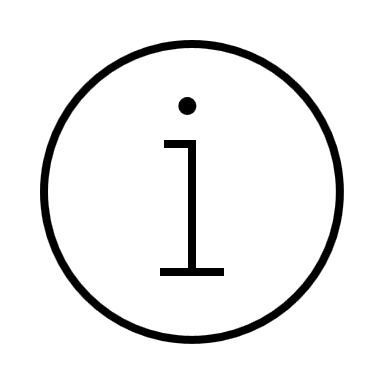 Scope
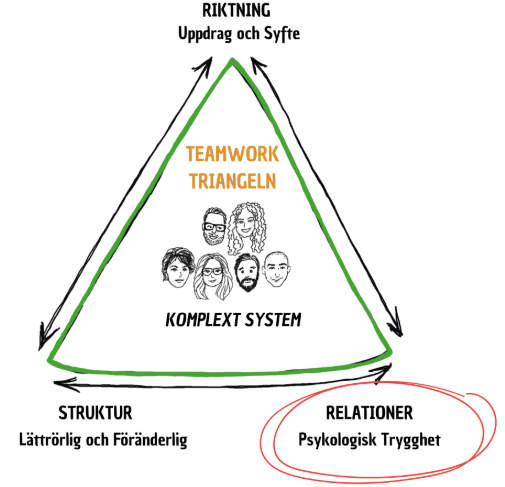 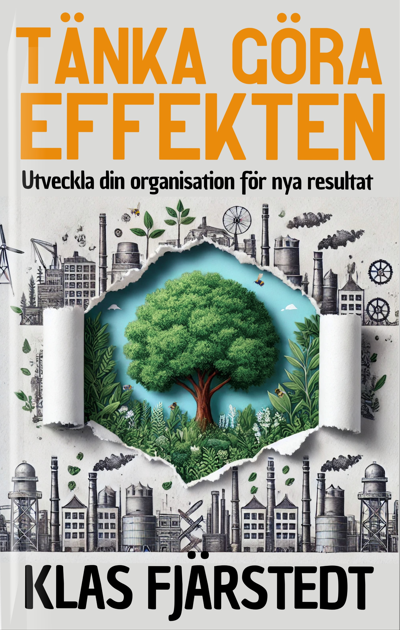 Att läsa innan: kapitel 17
[Speaker Notes: Guide till workshopledaren

Presentera scoopet för WS, dvs att definiera riktningen. 


Att läsa innan: Läs kapitel 17


Läsguide till workshopledare, WS 1: 
Läs kapitel 1-5 och 13-15
Läsguide till workshopledare, WS 2: 
Läs kapitel 16
Läsguide till workshopledare, WS 3: 
Läs kapitel 17
Läsguide till workshopledare, WS 4: 
Läs kapitel 18
Läsguide till workshopledare, WS 5: 
Läs kapitel 5
Läsguide till workshopledare, WS 6: 
-]
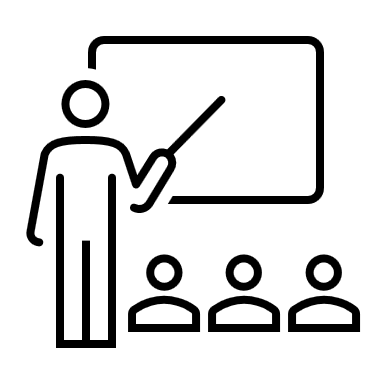 Agenda – Workshop 3
Incheckning – (5 min)
Tillbakablick WS 2 – (15 min)
Teori – (20 min)
Vad innebär Psykologisk trygghet för er? – (20 min)
Paus – (10 min)
Fortsätt med Team canvas – (30 min)
Summering och reflektion  –  (20 min)
[Speaker Notes: Guide till workshopledaren

Agenda – Workshop 3, 2 timmar
Tider i parantes bara en vägledning. Det är mycket innehåll och lite tid. Var noga med timebox. Det är ofta bättre att boka fler tillfällen än att dra ut på tiden eller stryka innehåll. Används fördelen av att det är korta pass. Det ger ofta fokus. Det går att prata om ett ämne en hel dag, det går också att prata om det i femton minuter …]
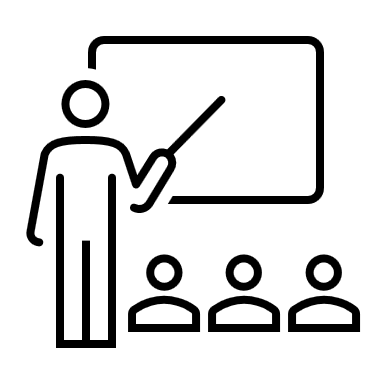 Mål med workshopen
Syftet med den här workshopen är att förstå hur psykologisk trygghet påverkar teamet 
Målet är att ni fortsätter beskriva ert team med hjälp av att fylla i en Team canvas
[Speaker Notes: Guide till workshopledare: 

Uppdatera och fortsätt fylla i er Team canvas, nu med nya tankar baserat på Psykologisk  trygghet.]
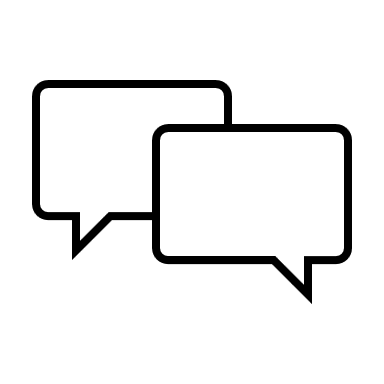 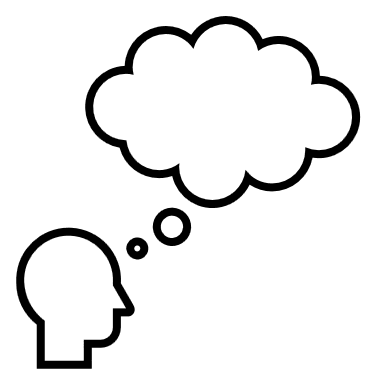 Incheckning
Dina förväntningar i ett par ord …
[Speaker Notes: Guide till workshopledaren

Incheckning – (5 min)

Låt alla få möjligheten att komma till tals men inte med några längre utläggningar.]
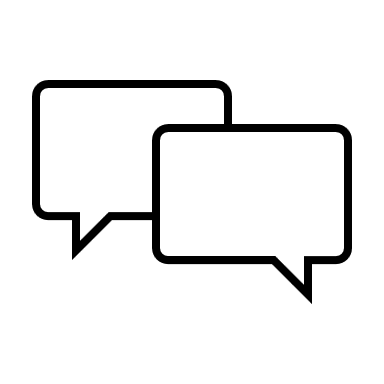 Hur gick det senast?
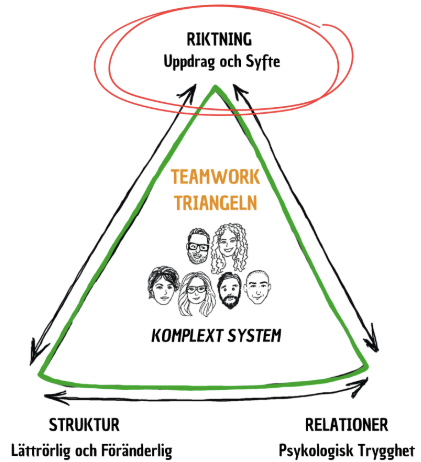 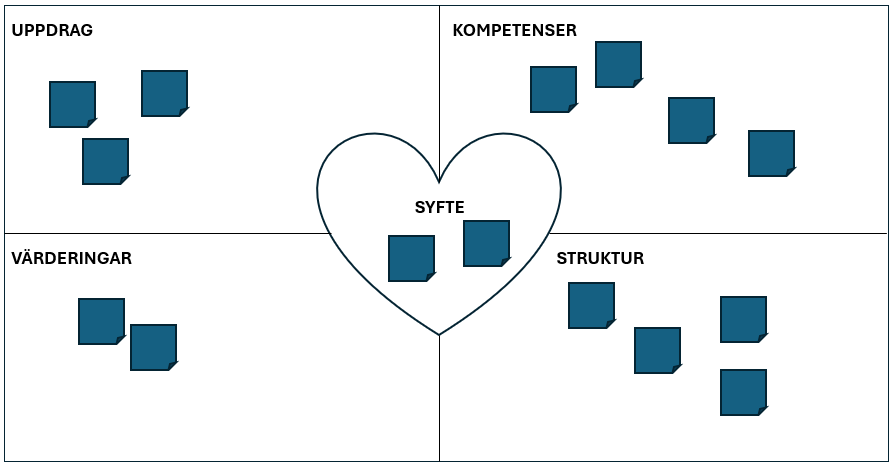 [Speaker Notes: Guide till workshopledaren

Vad landade ni i sist? Behöver ni prioritera några insatser?]
Teori
Psykologisk trygghet
[Speaker Notes: Guide till workshopledaren

”Vi måste acceptera att alla teorier och perspektiv som vi använder oss av för att studera organisationer och ledarskap är ofullständiga, snedvridna och vilseledande, samtidigt som de kan ge oss värdefulla insikter.” – Gareth Morgan

”När en organisation ska utvecklas och förändras finns det egentligen ingenting så praktiskt som en god teori.” – Kurt Lewin]
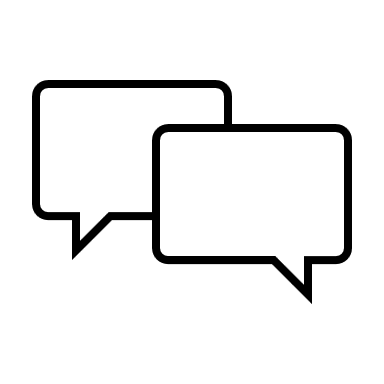 Definition av psykologisk trygghet
Psykologisk trygghet är känslan av att du kan använda ditt omdöme och öppet uttrycka dina tankar, utan risk för bestraffning. I en vidare tolkning av begreppet skulle man även kunna inkludera modet att handla.
Louise Bringselius, författare till boken Psykologisk trygghet - att välkomna den som utmanar
[Speaker Notes: Guide till workshopledaren


Prata om hur ni ser på beskrivningen i ett par minuter … ni behöver inte skriva ner något men dela gärna någon insikt.



https://www.bokus.com/bok/9789179653026/psykologisk-trygghet-att-valkomna-den-som-utmanar/ 

https://www.klas.one/2023/09/17/recension-psykologisk-trygghet-av-louise-bringselius/]
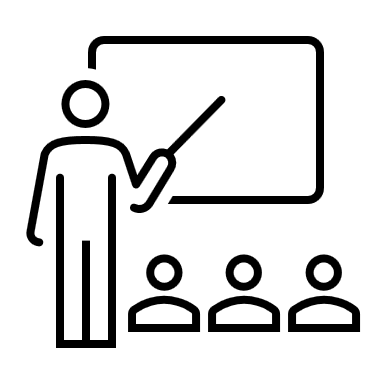 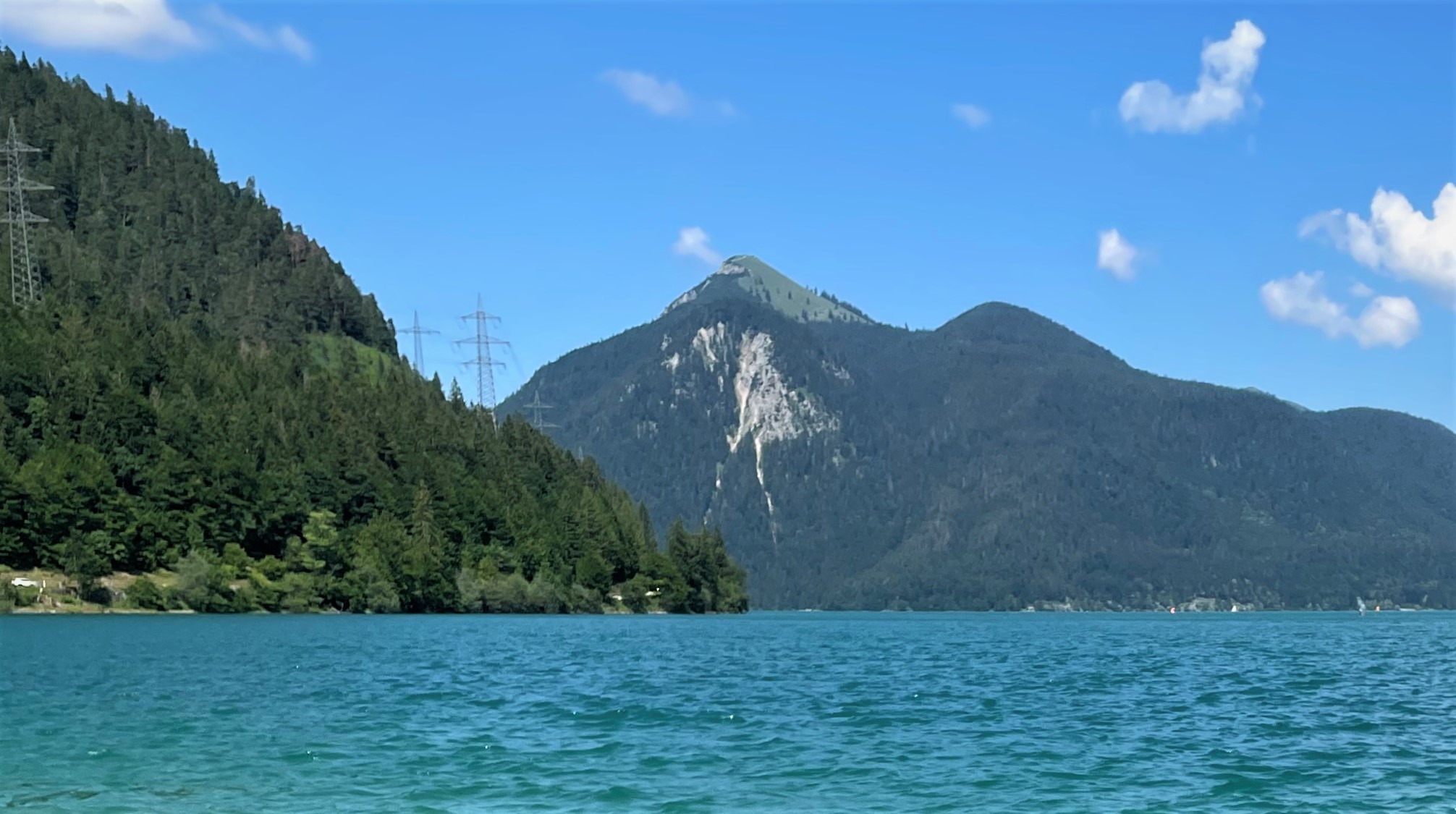 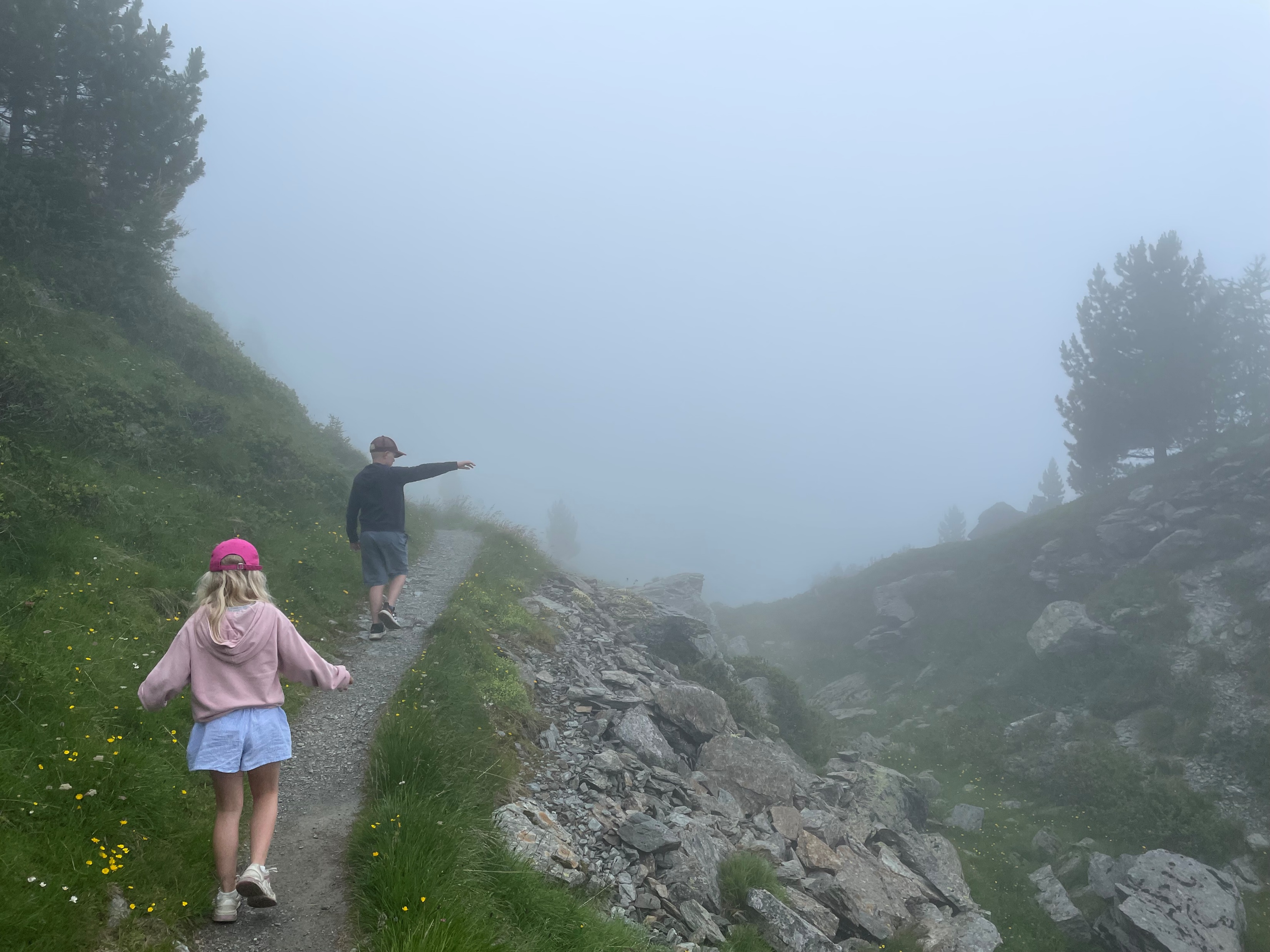 [Speaker Notes: Guide till workshopledaren

Repetera dimman och poängtera gärna att behovet av psykologisk trygghet ökat ju osäkrare kontexten är.]
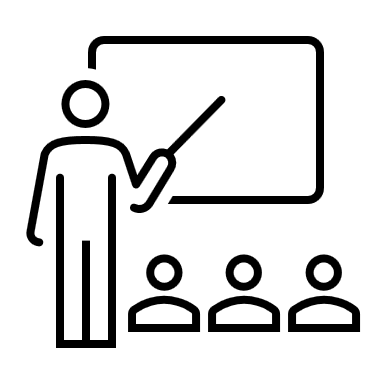 Ett team är …
"Ett team är en typ av grupp som är sammansatt av medlemmar som är beroende av varandra, som delar gemensamma mål och som måste samordna sina aktiviteter för att uppnå dessa mål. Teammedlemmarna måste arbeta kollektivt för att uppnå sina mål.” 
- Susan E. Kogler Hill i ”Leadership, Peter G. Northouse (2018)”
[Speaker Notes: Guide till workshopledaren

Repetera från WS 1 & 2]
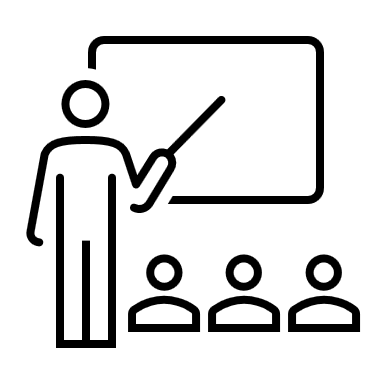 Åtta kännetecken på ett presterande team
Tydlig, klar och gemensam målbild. Alla teammedlemmar har samma tolkningar av teamets uppgift, syfte och mål. 
Gemensamt ansvarstagande. Alla teammedlemmar känner ansvar för att nå teamets mål. De arbetar engagerat, ömsesidigt, stödjande och med en klar vilja att hjälpas åt.
Stödjande ledarskap. Ledare skapar delaktighet och medansvar och uppmuntrar självorganisering.
Öppen och intensiv kommunikation. Teamets medlemmar kommunicerar med varandra på ett öppet, ärligt, förtroendefullt och intensivt sätt. De har förmåga att fråga, lyssna och svara.
Framtidsriktning och förändringsvillighet. Teammedlemmarna tänker framåt och är proaktiva.
Uppgiftsfokusering. Teamet koncentrerar sig på att få uppgiften gjord och följer hela tiden utfallet av leveransen.
Goda individuella prestationer. Teamet "lyfter" de individuella prestationerna.
Snabbt agerande. Inga "långbänkar" och kort tid mellan tanke och handling.
Buchholz, S. & Roth, T. (1987) Creating the High Performance Team.
[Speaker Notes: Guide till workshopledaren

Repetera från WS 1 & 2]
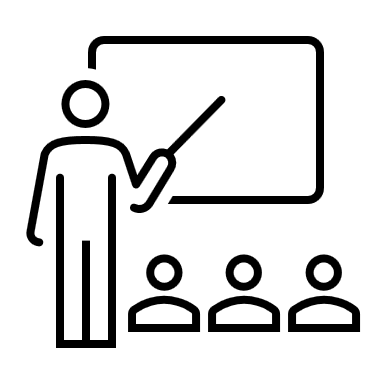 Beteenden hos teammedlemmar i presterande team
Ställer frågor
Delar information
Ber om hjälp
Prövar nytt
Pratar om misstag för att lära
Lyssnar och låter alla komma till tals
Ber om feedback
Ger feedback
[Speaker Notes: Guide till workshopledaren

Alla punkter i ovan mår bra av att det finns en psykologisk trygghet på plats.]
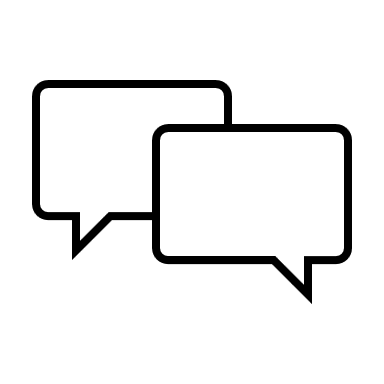 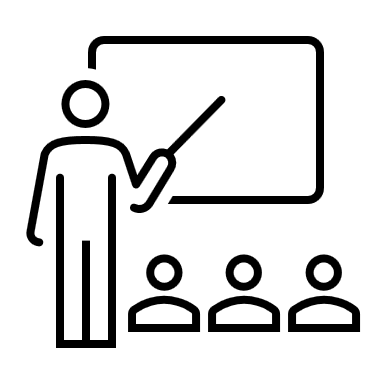 Googles Project Aristotle
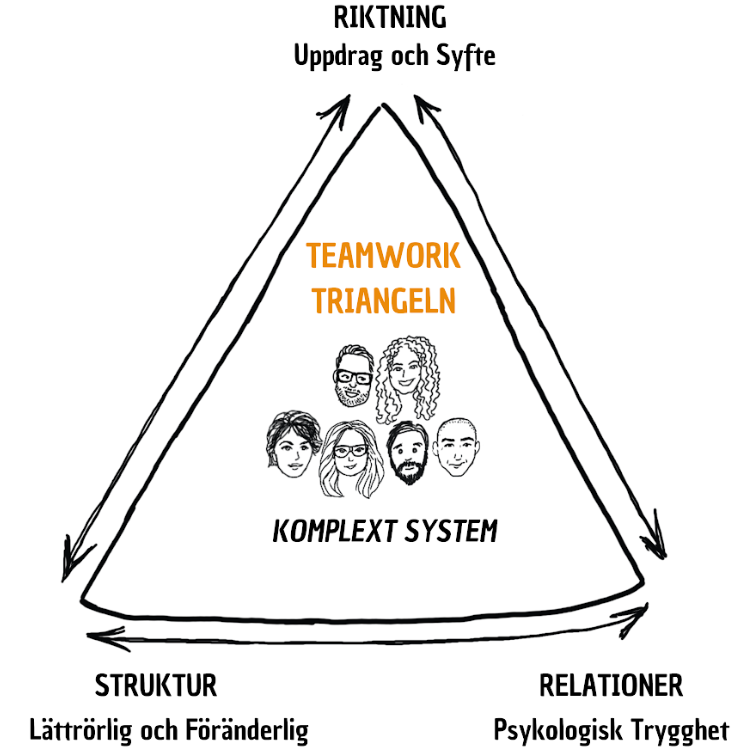 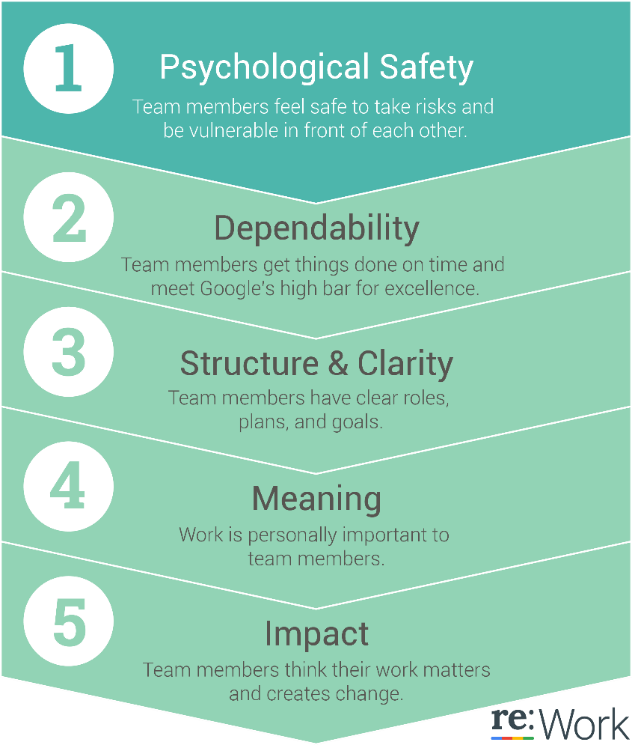 [Speaker Notes: Guide till workshopledaren

Berätta kort om Project Aristotle och starta en dialog kring hur de fem mest betydande insikterna  i Googles kartläggning hör ihop med Teamwork-triangeln. 


Project Aristotle
I ett internt experiment på Google, Project Aristotle, ställde man sig frågan ”What makes a Google team effective?”. Under två år utförde man över 200 intervjuer med anställda och undersökte över 250 attribut hos över 180 aktiva team. Antagandet var att ett effektivt och högpresterande team skulle bestå av en perfekt mix av individuella egenskaper och kompetenser.


Det visade sig att det antagandet var helt fel.
Vem som är med i ett team spelar mindre roll än hur teammedlemmarna interagerar med varandra, strukturerar sitt arbete tillsammans och ser på varandras bidrag.
Vad Google lärde sig och visade omvärlden var att det finns fem nyckelkomponenter som utmärker framgångsrika team.
Psykologisk säkerhet: Kan vi ta risker i det här teamet utan att känna att vi gör bort oss?
Pålitlighet: Kan vi räkna med varandra i att vi utvecklar hög kvalitet i tid?
Struktur och tydlighet: Är mål, ansvar och planer tydliga för vårt team?
Meningen med arbetet: Arbetar vi med något som är personligt viktigt för var och en av oss?
Arbetets påverkan: Tror vi i grunden att det arbete vi utför spelar någon roll?


Project Aristotle visar alltså att hävstången för att skapa effektiva team är att skapa förutsättningar för psykologisk trygghet. 
https://rework.withgoogle.com/en/guides/understanding-team-effectiveness#help-teams-take-action]
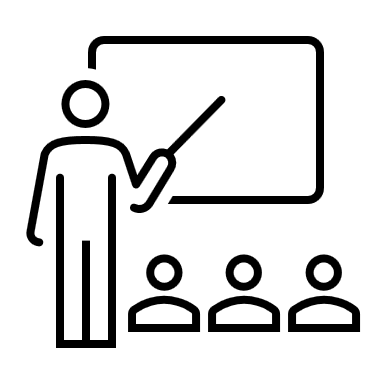 Organisationers förmåga till lärande
Rhenman, Eric (1974). Organisationsproblem och långsiktsplanering
[Speaker Notes: Guide till workshopledaren


Visa på kopplingen psykologisk trygghet och lärande]
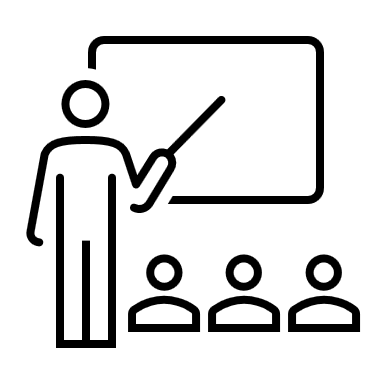 Organisationers förmåga till lärande
Senge, Peter. (1990) The Fifth Discipline: The art and practice of the learning organization
[Speaker Notes: Guide till workshopledaren


Visa på kopplingen psykologisk trygghet och lärande]
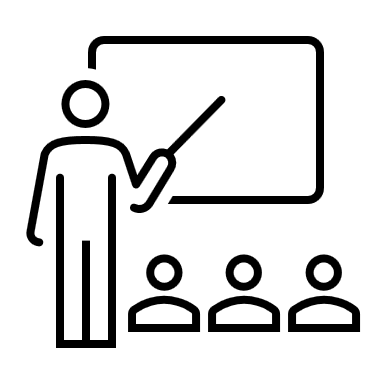 Ledarens verktygslåda för att skapa psykologisk trygghet
Amy C Edmondson (2019). The fearless organization. Psykologisk trygghet på jobbet
[Speaker Notes: Guide till workshopledaren

Bli kompis med ledarens verktygslåda
Psykologisk trygghet upplevs på gruppnivå. Ansvaret för att skapa och stärka den psykologiska tryggheten i gruppen ligger hos ledaren. I ledarens verktygslåda finns tre viktiga aktiviteter för att skapa psykologisk trygghet:
skapa utrymme
bjuda in till medverkan
reagera på ett produktivt sätt.
Dessa åtgärder måste utföras gång på gång, på interaktiva och lärandefokuserade sätt, för att skapa och upprätthålla ett öppet klimat.]
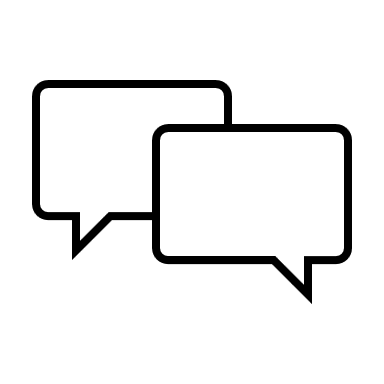 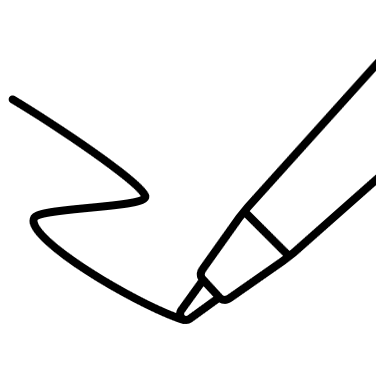 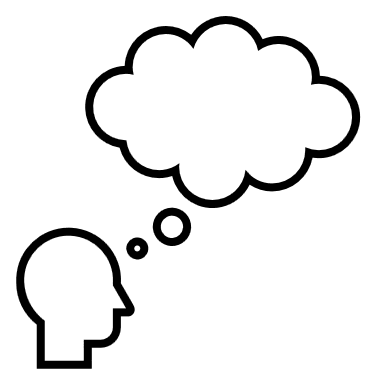 Vad innebär Psykologisk trygghet för er?
Hur kan ni som team skapa en kultur där ni inte bara fokuserar på individuella prestationer utan också bygger starka relationer baserade på tillit och respekt?
Hur kan du vara med och skapa en miljö där psykologisk trygghet möjliggör lärande, kreativitet och produktiva meningsskiljaktigheter i ditt team?
Vilka konkreta steg kan ledaren och teammedlemmarna ta för att förändra synen på misslyckanden från något negativt till en naturlig och värdefull del av utveckling och innovation?
[Speaker Notes: Guide till workshopledaren

Uppmuntra till dialog.]
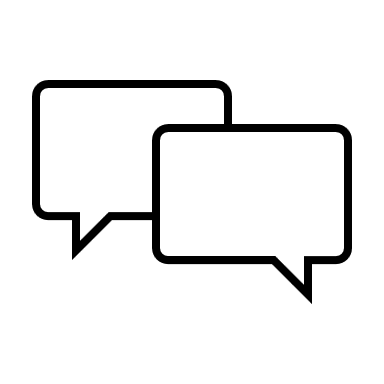 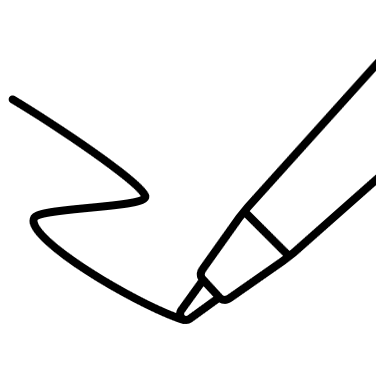 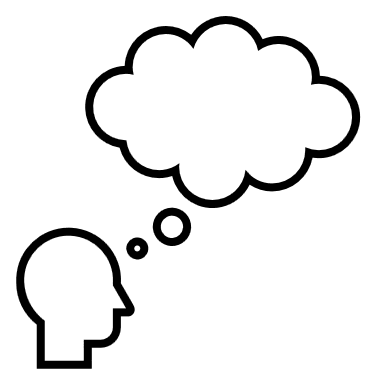 Hur kan ni …
Skapa utrymme
Bjuda in till medverkan
Reagera produktivt
Edmondson, Amy C (2019). The Fearless Organization. Psykologisk trygghet på jobbet. Sanoma utbildning.
[Speaker Notes: Guide till workshopledaren

Uppmuntra till dialog.]
UPPDRAG
KOMPETENSER
SYFTE
VÄRDERINGAR
STRUKTUR
[Speaker Notes: Guide till workshopledaren


Behöver er Team canvas fyllas i eller uppdateras?]
Summering, reflektion, nästa steg
Grupp till team
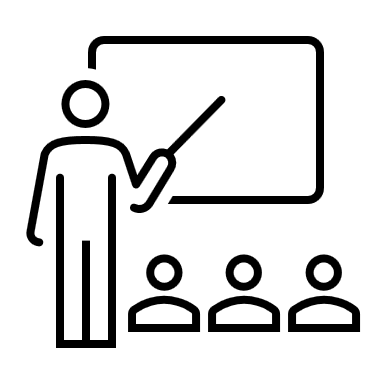 Mål med workshopen
Syftet med den här workshopen är att förstå hur psykologisk trygghet påverkar teamet 
Målet är att ni fortsätter beskriva ert team med hjälp av att fylla i en Team canvas
[Speaker Notes: Guide till workshopledaren

Repeterar syfte och mål. Har ni lyckats med intentionen? Ta med den funderingen till utvärderingen i nästa bild.]
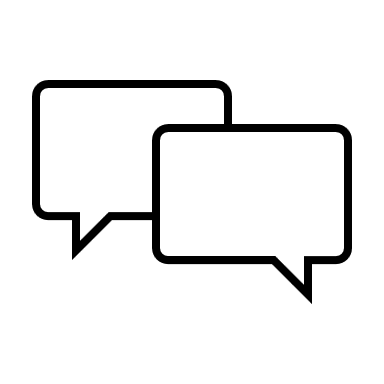 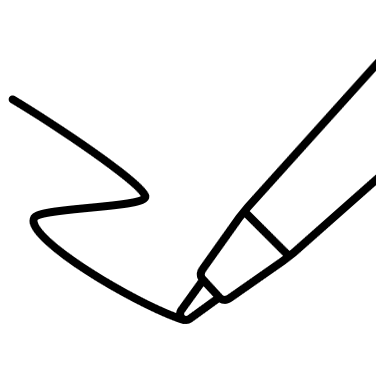 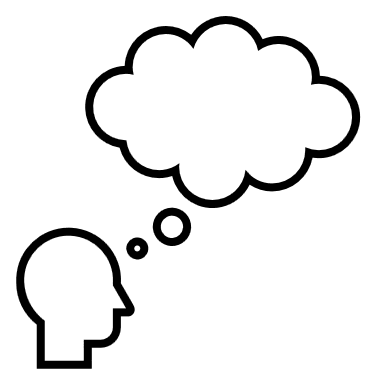 Reflektion
Vad var syftet och målet?
Hur gick det?
Vad gjorde vi bra och varför?
Vad kan vi förbättra nästa gång?
[Speaker Notes: Guide till workshopledaren

Går att samla in via menti eller mejl i efterhand och presentera vid nästa WS.]
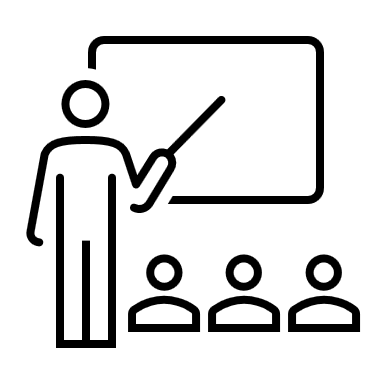 Nästa WS
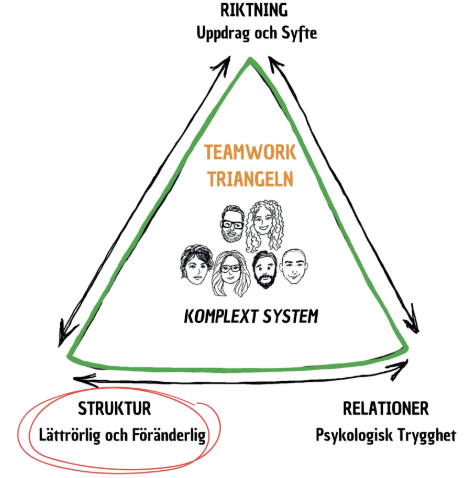 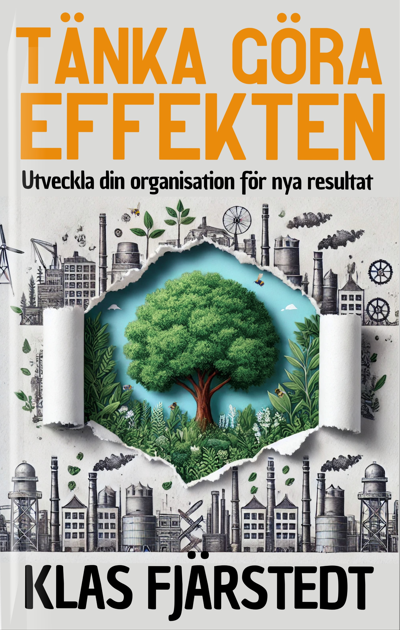 Läs kapitel 18
[Speaker Notes: Guide till workshopledaren

Presentera scoopet för nästa WS.

Att läsa innan: Läs kapitel 18]
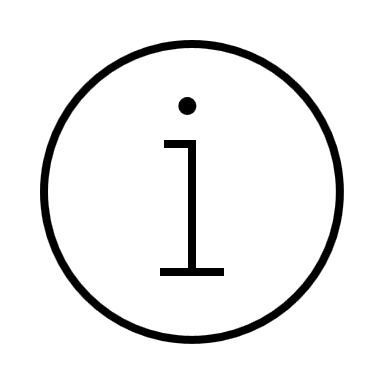 Läs- och filmtips
Peter Gärdenfors – Den meningssökande människan 
Peter Senge – Den femte disciplinen. Den lärande organisationens konst
Carol Dweck – Mindset. Du blir vad du tänker
Amy C Edmondson – The Fearless Organization – Psykologisk trygghet på jobbet
Lennart Wittberg – Systemsyn i praktiken 
Daniel Kahneman – Tänka, snabbt och långsamt
Stephen Covey – De 7 goda vanorna. Grunden för personlig utveckling och hållbart ledarskap
Daniel Pink – Drivkraft. Den överraskande sanningen om vad som motiverar oss
Donella H. Meadows – Thinking in Systems
Donald G. Reinertsen – The Principles of Product Development Flow 
Julia Romanowska – Schibboleteffekten. Ledarskap, konsten och människans ansvar
Hans Brattberg och Tomas Björkholm – Prioritera, fokusera, leverera: din snabbguide till Lean, Agile, Scrum och XP 
Jonny Schneider – Understanding Design Thinking, Lean and Agile
Filmer: https://www.youtube.com/@KlasFj%C3%A4rstedt/playlists
[Speaker Notes: Guide till workshopledaren

Tips ovan till de som vill fördjupa sig.

https://www.klas.one/blogg  

www.tänkagöraeffekten.se]
-
[Speaker Notes: Guide till workshopledaren

Slut WS3]